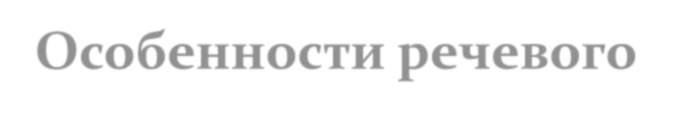 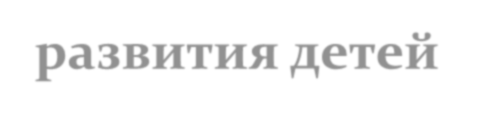 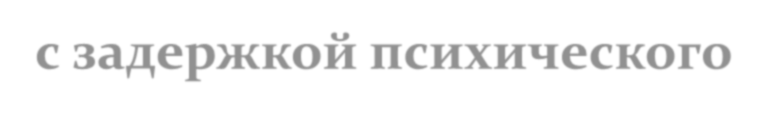 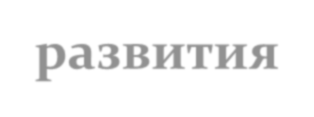 Подготовила учитель-логопед                                                                                        МБДОУ д/с №12 «Рябинушка»                                                           Климина Т.С.
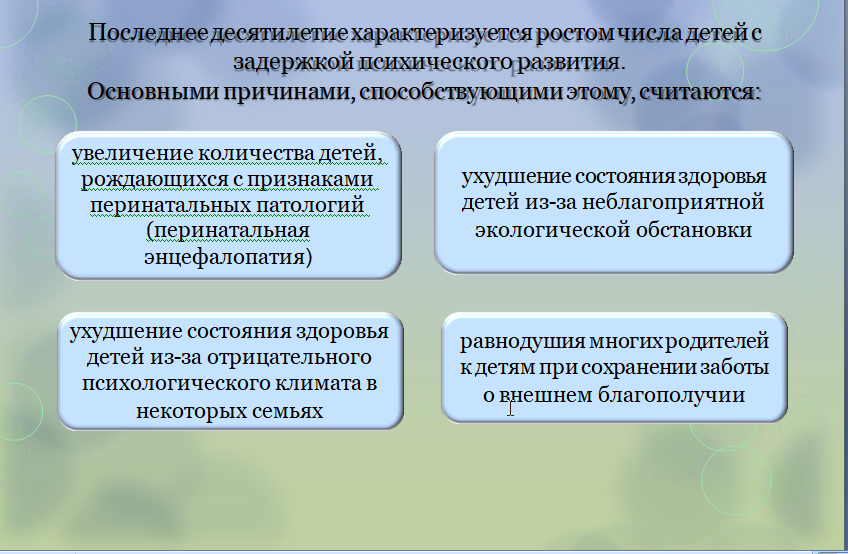 Особенности детей с ЗПР
недостаточный запас знаний и представлений об окружающем мире
пониженная познавательная активность,
замедленный темп формирования высших психических функций,
слабость регуляции произвольной деятельности,
нарушения различных сторон речи,
пониженная обучаемость,часто на первом году жизни у детей этой категории, отмечается задержка двигательного и речевого развития, а на более поздних этапах наблюдается отставание в овладению речью
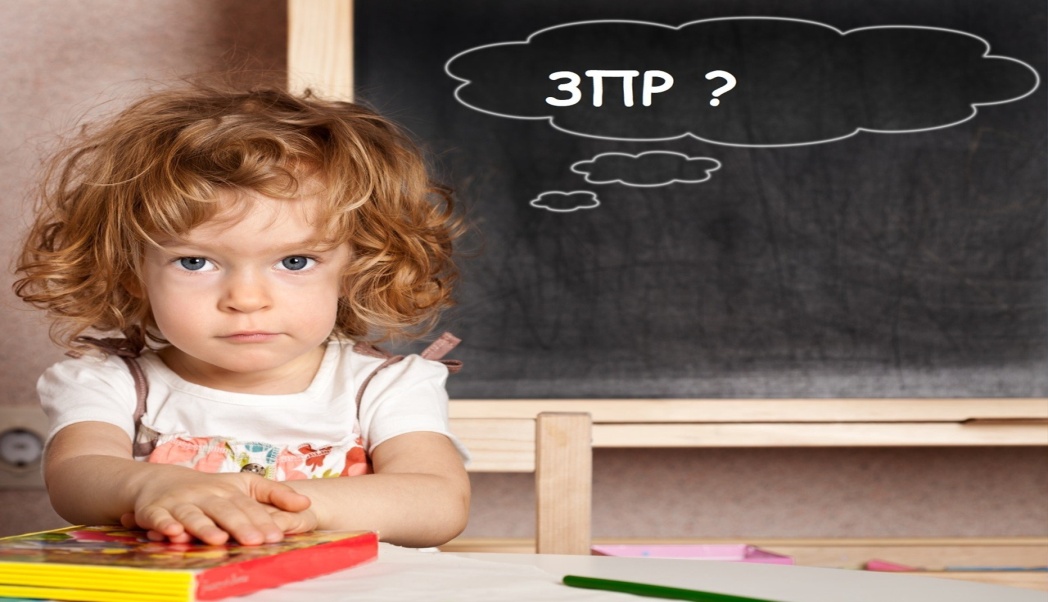 Звукопроизношение
Нарушение звукопроизношения носит полиморфный характер:
смешение звуков;
искажение звуков;
замены звуков;
отсутствие звуков.
Речевые нарушения
Бедности словаря, 
Трудности усвоения грамматических конструкций.
Страдает вся просодическая организация речи (голос, 
У детей неправильное артикуляционное дыхание (поверхностное, верхнеключичное).
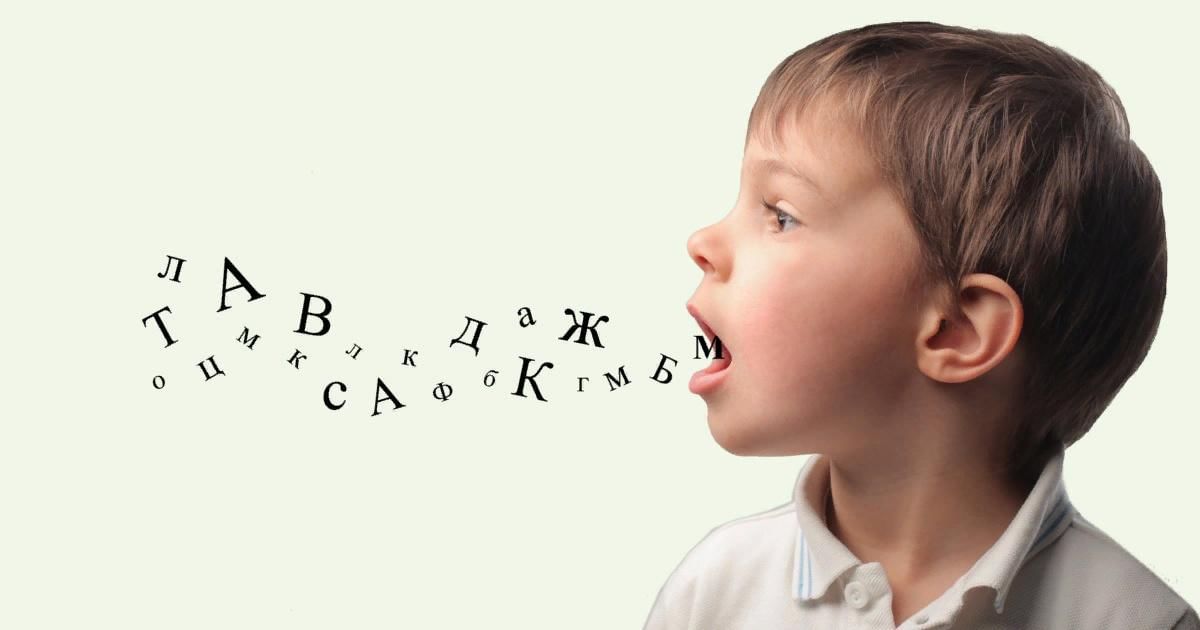 Фонетическая сторона речи
нечеткостью произнесения ряда звуков, 
нестойкостью употребления нарушенных звуков в речи,
 заменой одних звуков другими, более простыми по артикуляции. 
Часто это связано с нарушением артикуляционной моторики (спастичность артикуляционных мышц, гипотония, дистония).
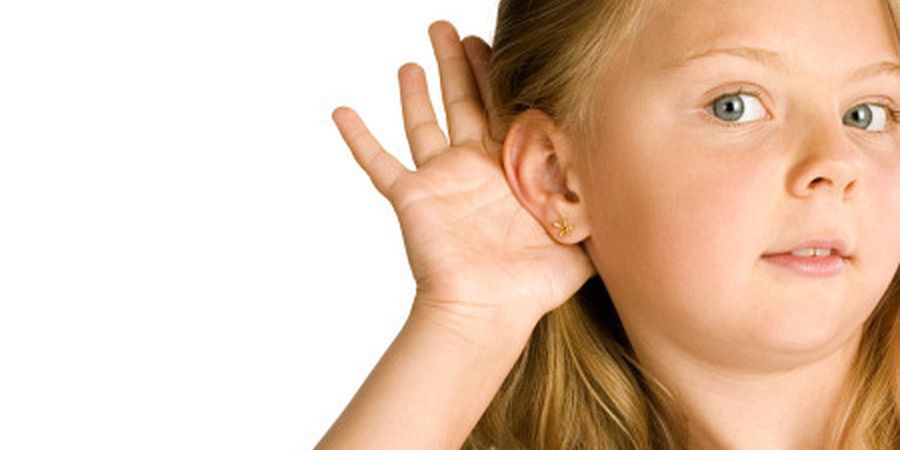 Словарь
В речи детей с ЗПР в основном используются существительные и глаголы, причем предметный и глагольный словарный запас низкий, неточный. 
Дети не знают многих слов не только абстрактного значения, но и часто встречающихся в речи, заменяют слова описанием ситуации или действия, с которым связано слово.
 
Испытывают трудности в подборе слов-антонимов и особенно слов-синонимов.
 
Из прилагательных чаще всего употребляются качественные, обозначающие непосредственно воспринимаемые признаки.
 
преобладание пассивного словаря над активным; 
ограниченный запас слов, которые обозначают и конкретизируют обобщенные понятия, признаки и свойства предметов, 
неточное употребление ряда слов, 
затрудненная активизация словарного запаса,
речевая инактивность.
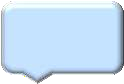 лесу
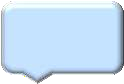 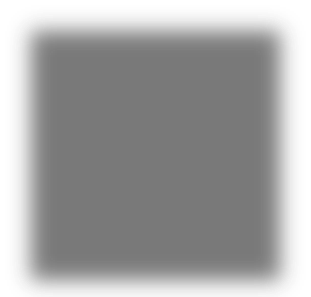 дети
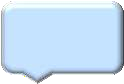 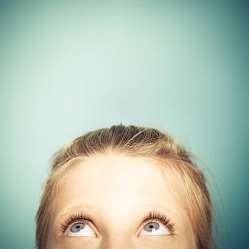 гуляли
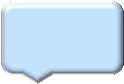 в
Грамматический строй речи
Высказывания детей нецеленаправленны, с использованием примитивных грамматических конструкций, с затруднениями в произвольном оперировании словами.
нарушение порядка слов в предложении, пропуск отдельных его членов, что связано с неполноценностью грамматического программирования.
Довольно часто наблюдаются ошибки в употреблении предлогов (замены, иногда пропуски), а также ошибки в предложно-падежном управлении, в согласовании существительных с глаголами и прилагательными,	отмечаются затруднения детей в образовании новых слов с помощью суффиксов, приставок.
Связная речь
Пересказ произведений (особенно повествовательного характера) сложен для них.
Дети испытывают трудности в составлении рассказа по серии картин.
Многим детям не удается выполнить задание на составление творческого рассказа, рассказа-описания.
Для речи детей с ЗПР характерны неосознанность и непроизвольность построения фразы как высказывания в целом.
Дети не дают развернутого ответа на вопрос взрослого, часто в ответах основная мысль перебивается посторонними мыслями и суждениями
Е.В.Мальцева выделяет 3 группы:
Первая группа - дети с изолированным дефектом, проявляющимся в неправильном произношении лишь одной группы звуков. Нарушения связаны с аномалией строения артикуляционного аппарата, недоразвитием речевой моторики.
Вторая группа - дети, у которых выявлены фонетико-фонематические нарушения. Дефекты звукопроизношения захватывают 2-3 фонетические группы и проявляются преимущественно в заменах фонетически близких звуков.
Наблюдаются нарушения слуховой дифференциации звуков и фонематического анализа.
Третья группа - дети с системным недоразвитием всех сторон речи (ОНР). Кроме фонетико-фонематических нарушений наблюдаются существенные нарушения в развитии лексико-грамматической стороны речи: ограниченность и недифференцированность словарного запаса, примитивная синтаксическая структура предложений, аграмматизмы.
Логопедическая работа
Носит комплексный и в то же время дифференцированный характер.
Дифференциация коррекционно-логопедического воздействия осуществляется с учетом клинической характеристики, индивидуально-психологических особенностей ребенка, особенностей его психической деятельности, работоспособности, уровня недоразвития и механизмов нарушений речи.
Работа по коррекции речи у детей с ЗПР должна проводиться в тесной взаимосвязи логопеда, воспитателей, дефектолога, музыкального руководителя.
Спасибо за внимание!
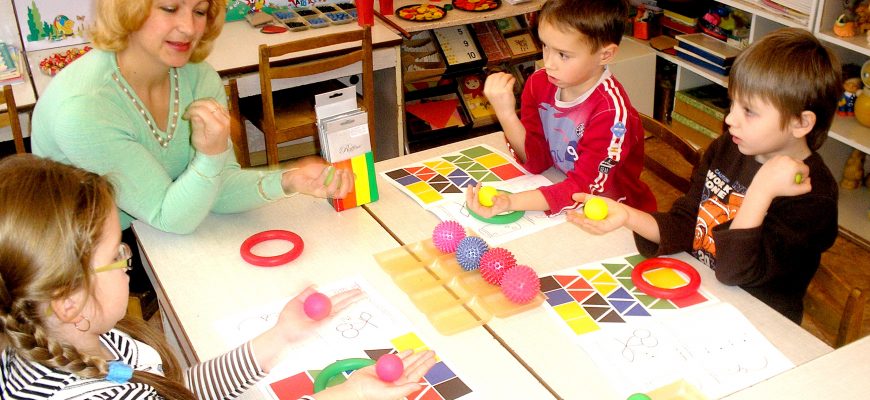